Strategia Rozwiązywania Problemów Społecznych – sprawozdanie za 2021r.
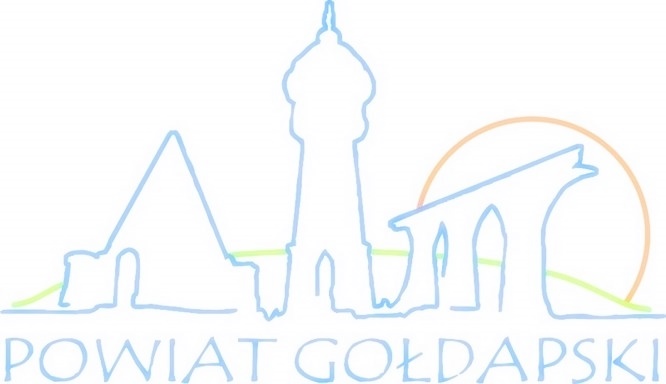 Przyjęta na lata 2021-2027 Uchwałą  Rady Powiatu                                   Nr XXXIX/189/2021  z dnia  24 czerwca 2021r.
Starostwo Powiatowe 
Ośrodki pomocy społecznej
Komenda Powiatowa Policji 
Placówki oświatowe
Samorządy gminne
Powiatowy Urząd Pracy
Poradnia psychologiczno – pedagogiczna
Podmioty zaangażowane w realizację Powiatowej Strategii Rozwiązywania Problemów Społecznych
Cele szczegółowe:

Wsparcie rodziny w prawidłowym funkcjonowaniu
Wsparcie aktywności zawodowej
Wzrost poziomu bezpieczeństwa mieszkańców poprzez ograniczenie uzależnień, przemocy domowej, przestępczości.
Cel główny: Zapewnienie mieszkańcom równych szans do pełnego uczestnictwa                i rozwoju w życiu rodzinnym,  społecznym,  zawodowym.
Liczba asystentów rodziny w powiecie – 3
Liczba rodzin objętych wsparciem asystenta rodziny                   w powiecie – 40
Liczba nowopowstałych form pomocy dziecku i rodzinie/placówek wsparcia dziennego-1 
Liczba osób objętych wsparciem psychologicznym – 434
Liczba osób objętych wsparciem prawnym – 77 
Liczba zrealizowanych działań promujących aktywne /rodzinne formy spędzania wolnego czasu- 7
Liczba kampanii /działań skierowanych do osób starszych – 3 (teleopieka, Opieka 75+, „Wspieraj seniora”)
Cel I. Wsparcie  rodziny w prawidłowym   funkcjonowaniu
Liczba przeszkolonych osób bezrobotnych przez PUP – 11
Liczba osób, które ukończyły przygotowanie zawodowe dorosłych – 0
Liczba przyznanych dotacji na rozpoczęcie działalności gospodarczej – 14
Liczba przeszkolonych osób niepełnosprawnych przez PUP- 0
Liczba przyznanych dotacji na rozpoczęcie działalności gospodarczej osobom niepełnosprawnym – 0
Liczba zatrudnionych osób niepełnosprawnych –36 
liczba przyznanych dotacji na utworzenie miejsca pracy osobie niepełnosprawnej- 2
Cel II. Wsparcie  aktywności zawodowej
Liczba zrealizowanych kampanii na rzecz przeciwdziałania uzależnieniom, przemocy domowej, przestępczości – jednostki z powiatu gołdapskiego (w tym szkoły) były zaangażowane w kampanie „Białej Wstążki”, „Pomarańczowej Wstążki”. 
Liczba osób objętych warsztatami, szkołą dla rodziców - 6
Liczba nowopowstałych placówek z zakresu przeciwdziałania uzależnieniom, przemocy, przestępczości - 1
Liczba zrealizowanych programów profilaktycznych ok. 10 (dane z OPS)
Cel III: Wzrost poziomu bezpieczeństwa mieszkańców poprzez ograniczenie uzależnień, przemocy domowej, przestępczości